ALA Today: The Virtual Conference
The Attendee Experience
June 25, 2020 9:45 a.m.–3:15 p.m. CT
Up to eight (8) hours of accredited education(4 hours live, 4 hours on-demand)
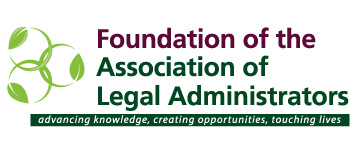 Thursday, June 25Event Day: Opening Session
Opening Keynote
Living the Impossible
In Danelle Umstead’s session, she shares her remarkable story, delivered with powerful storytelling, touching on overcoming adversity, teamwork, communication and elite performance.
	
Objectives
Illustrate how to overcome adversity.
Develop teamwork tactics.
Apply creativity and problem-solving tactics.

Speaker
Danelle Umstead, Blind Professional Skier and Three-Time Paralympic Medalist. She shares her remarkable story of losing her vision, losing her mother, and discovering her life’s passion. Through skiing, she found healing, her husband, and a lifetime of high-speed adventure.
Thursday, June 25First Set of Concurrents and Engagement Hour
First Set of ConcurrentsDraft Schedule
Session #3
Session #2
Session #1
Viral Change:  The Evolution of Law Firms in a Post COVID-19 World

Objectives
To understand the midterm and long-term changes that are likely to impact the legal profession.
To understand why these trends will accelerate now, and how law firms can adapt to them.
To understand the client priorities that are motivating these trends.

Speaker
Blane Prescott is a consultant and the Managing Shareholder of MesaFive, LLC, a strategy and management consulting firm
Promoting Mental Health in the Workplace: Part 1

Objectives
Demonstrate the impact of emotional well-being on job performance.
Outline the comprehensive approach to supporting mental health in the workplace.
Identify concrete strategies for developing a culture of caring and compassion in the workplace considering the current pandemic.

Speaker
Dr. Nance Roy serves as the Chief Clinical Officer of the Jed Foundation and is an Assistant Clinical Professor at the Yale School of Medicine, Dept. of Psychiatry
Leadership in the Next Normal 

Objectives
What did leadership mean in the 1970s, in the early 2000s and what does leadership mean now during COVID-19?
What makes a great leader and how to foster leadership in an organization
What are the biggest challenges for leaders post COVID-19?
What are the biggest opportunities for leaders post COVID-19?
How to adapt to changes as a leader and empower teams regarding mass change

Speaker
Jennifer Hill is President of JHill’s Staffing Services, a Division of Marcum Search LLC
Thursday, June 25Second Set of Concurrents and Closing Session
Second Set of ConcurrentsDraft Schedule
Session #3
Session #2
Session #1
Law Firm Space: Strategies for Redesigning Your Office 

Objectives
Learn how the COVID-19 pandemic could affect the design of space in both the short and longer term.
Discuss how to plan for an administrative support space that can support a 6-1 or greater attorney to secretarial ratio.
Identify strategies to reduce space utilization by 15 to 25%
Discuss how meeting and teaming space is evolving in law firms.
Create strategies to minimize the cost of space for administrative support staff, including housing them in less costly buildings or markets.

Speakers (most likely two of these three will speak)
Erik Hodgetts, AIA, LEED AP, Principal of IA Interior Architects
Russell Manthy, Principal, IA Interior Architects
Mark Santiago, CMC, CPA, Consultant
Promoting Mental Health in the Workplace: Part 2

Objectives
Demonstrate the impact of emotional well-being on job performance.
Outline the comprehensive approach to supporting mental health in the workplace.
Identify concrete strategies for developing a culture of caring and compassion in the workplace considering the current pandemic.

Speaker
Dr. Nance Roy serves as the Chief Clinical Officer of the Jed Foundation and is an Assistant Clinical Professor at the Yale School of Medicine, Dept. of Psychiatry
Session description coming soon!
Closing Session
A panel discussion focusing on the changes in the legal industry by functional specialty, moderated by Judy Hissong. 

Session description coming soon!